大阪府版「にも包括」ポータルサイト　情報シート
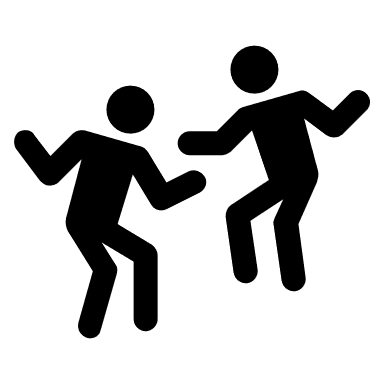 02
03
01
田 尻 町
窓口
「にも包括」協議の場
情報
こんな情報があります。
「にも包括」協議の場では、こんな活動をしています。
地域移行を検討したい時の連絡先はこちらです。
01
窓口
地域移行を検討する時は、下記にご連絡ください。
基幹包括支援センターいずみさの
　　
　　　　住所　　　　大阪府泉佐野市中庄１１０２番地
　　電話番号　　072-464-2977
　　担当　　　　自立支援協議会担当
02
精神障がいにも対応した地域包括ケアシステムの構築のための協議の場について
具体的な内容
協議の場の名称
泉佐野市・田尻町自立支援協議会
地域移行部会
令和5年度の議題

第1回（令和5年7月12日）
各機関より、現状と課題の共有

第2回（令和5年11月20日）
事例検討（地域定着事例）

第３回（令和6年2月26日）
事例検討の考察
来年度の部会について
開催頻度
年数回
協議の場の事務局
泉佐野市、田尻町、
基幹包括支援センターいずみさの
協議の場の構成員
大阪府(obs)、泉佐野市、田尻町、精神科病院、
地域活動支援センター、訪問看護事業所、
基幹包括支援センターいずみさの
03
情報提供
1
2
3
https://www.town.tajiri.osaka.jp/kakukanojoho/minseibu/koureishougaishiennka/3/shougaiservice/945.html
障害者総合支援法に基づく障害福祉サービス
ふくしのてびき
精神障害者保健福祉手帳の交付
(田尻町ホームページ)
https://www.town.tajiri.osaka.jp/kakukanojoho/minseibu/koureishougaishiennka/3/shougaiservice/945.html
(田尻町ホームページ)
https://www.town.tajiri.osaka.jp/kakukanojoho/minseibu/koureishougaishiennka/3/shougaifukushitebiki/1228.html
(田尻町ホームページ)
https://www.town.tajiri.osaka.jp/kakukanojoho/minseibu/koureishougaishiennka/3/1/902.html
03
情報提供
1
泉佐野市・田尻町自立支援協議会（泉佐野市ホームページ）
https://www.city.izumisano.lg.jp/kakuka/kenkou/shogai/menu/11589.html
自立支援協議会
について
2
泉佐野市田尻町内の相談支援事業所一覧（田尻町ホームページ）
https://www.town.tajiri.osaka.jp/kakukanojoho/minseibu/koureishougaishiennka/3/0/3558.html
障がい者相談
について